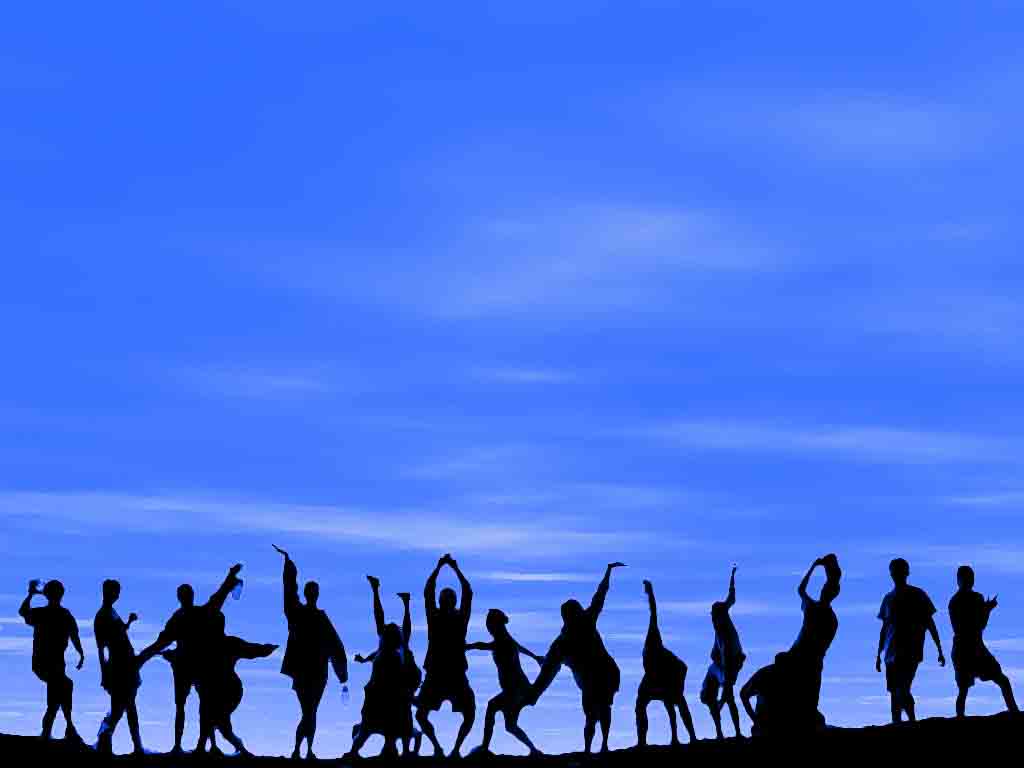 Работа волонтерского отряда 
«МЕГАФОН»
Руководитель И.В. Хлопова
Работа волонтерского отряда 
«МЕГАФОН»
Руководитель И.В. Хлопова
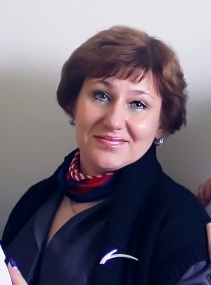 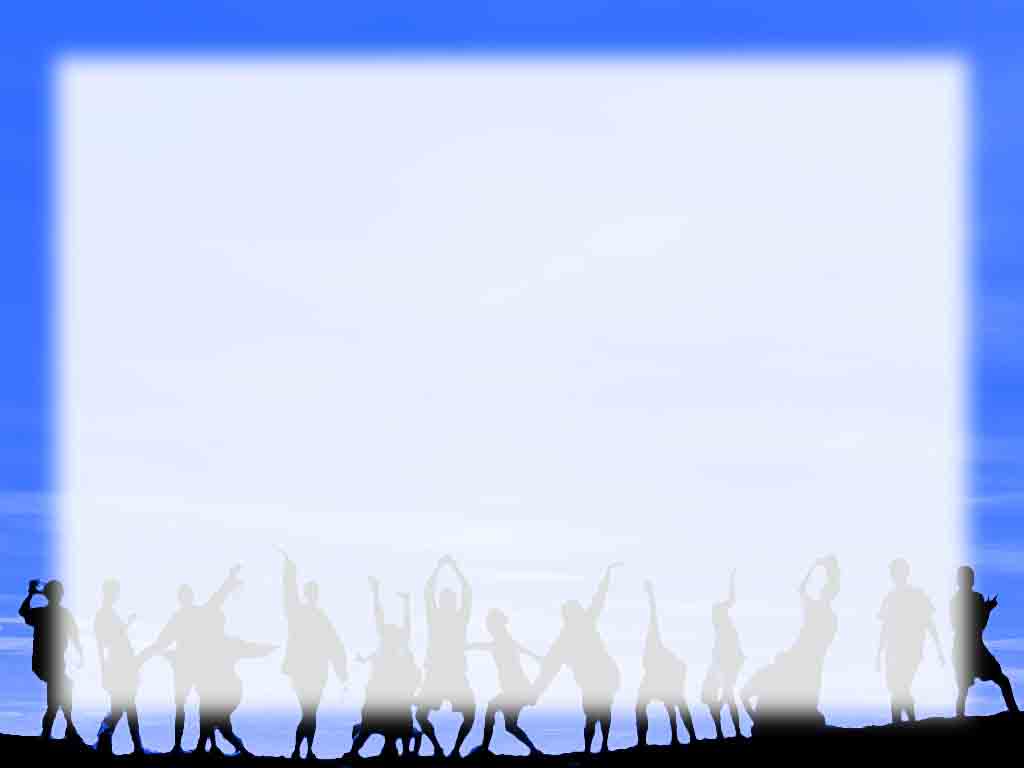 В основе волонтерства лежат идеалы служения и солидарности и вера в то, что вместе мы можем сделать этот мир лучше
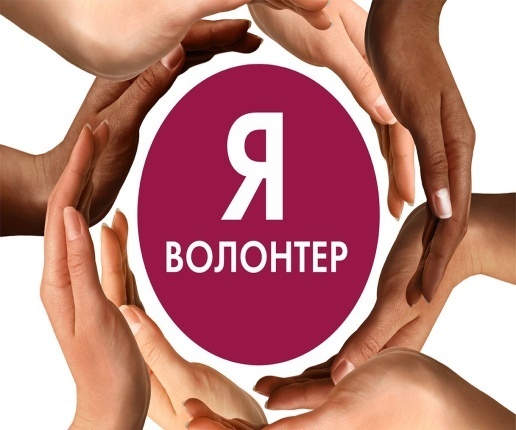 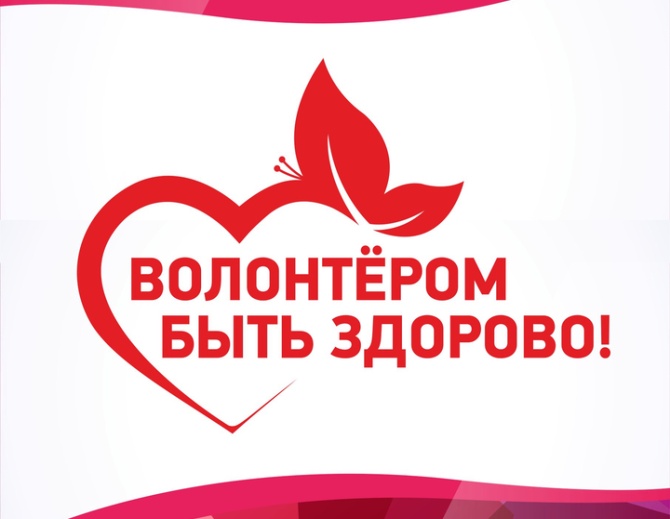 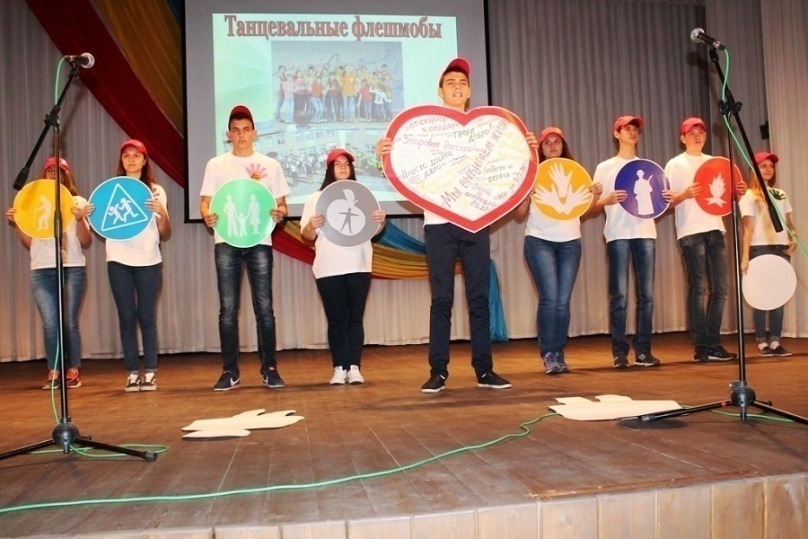 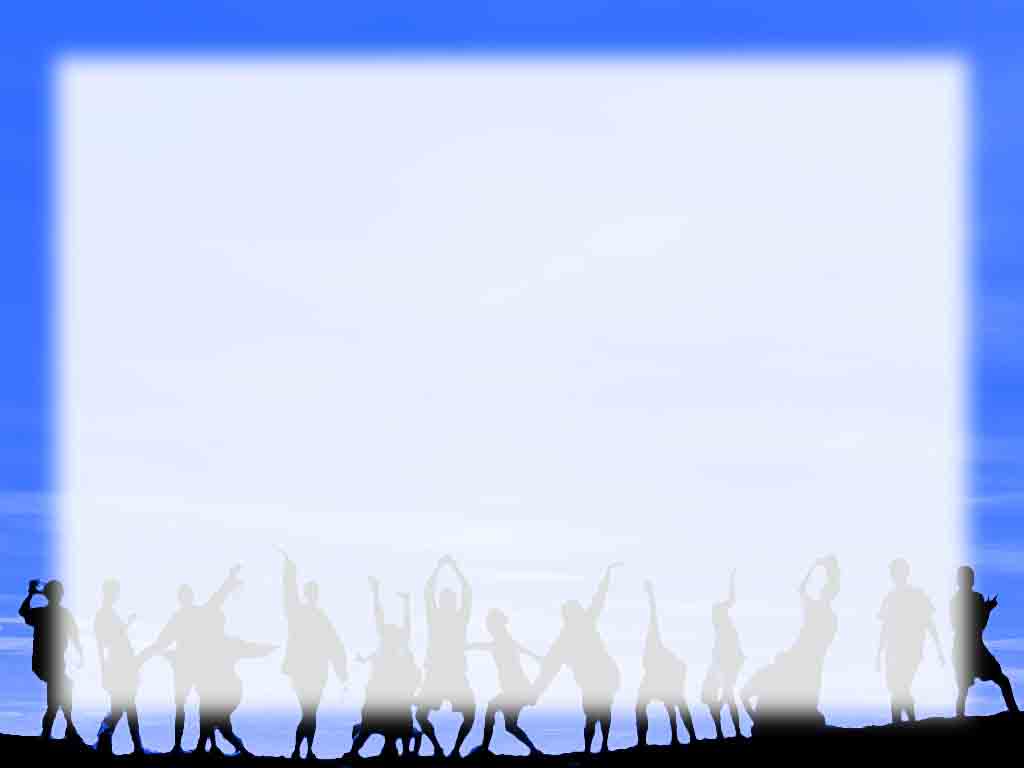 Благодарим наших педагогов за добрые сердца и знания
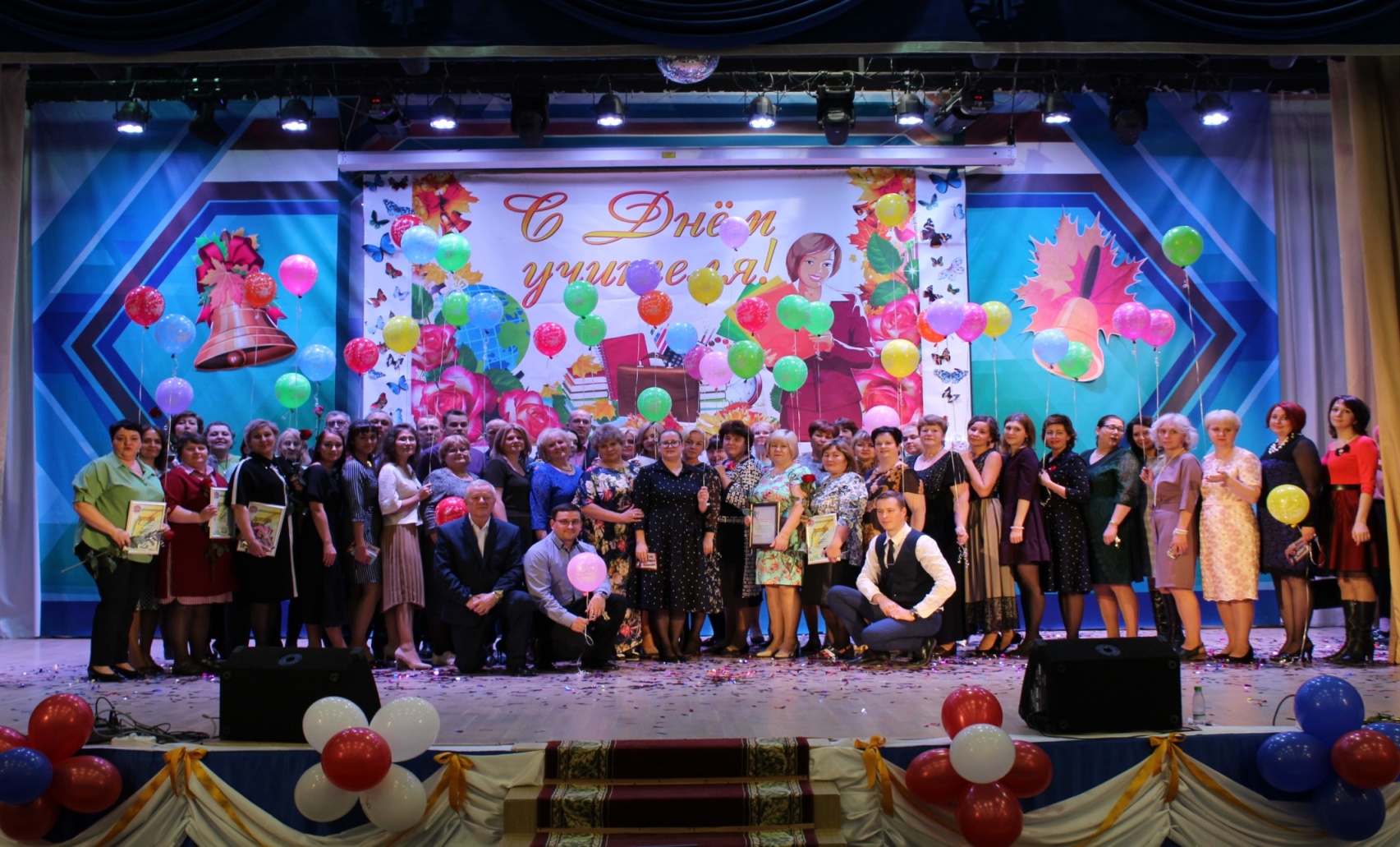 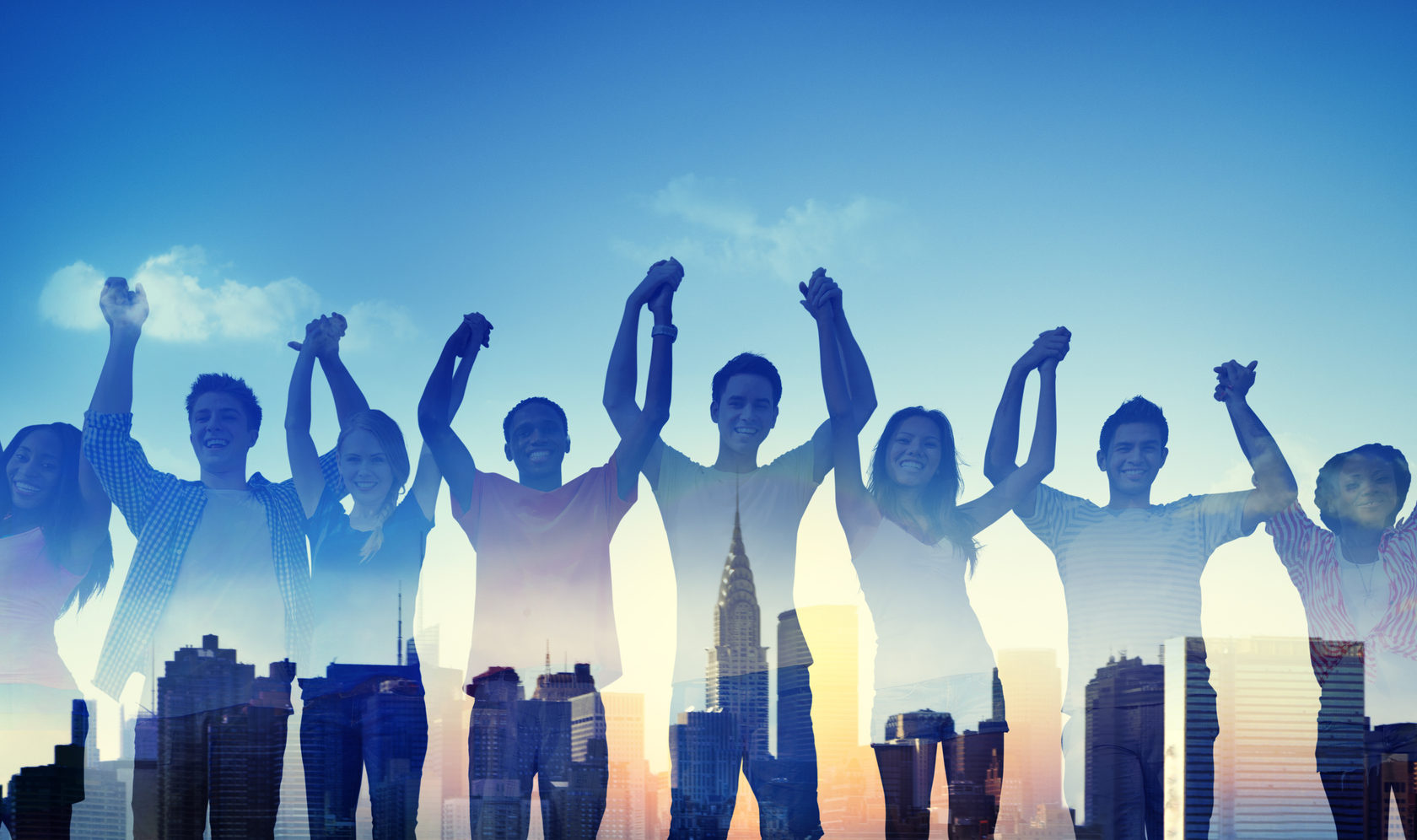 Наши достижения
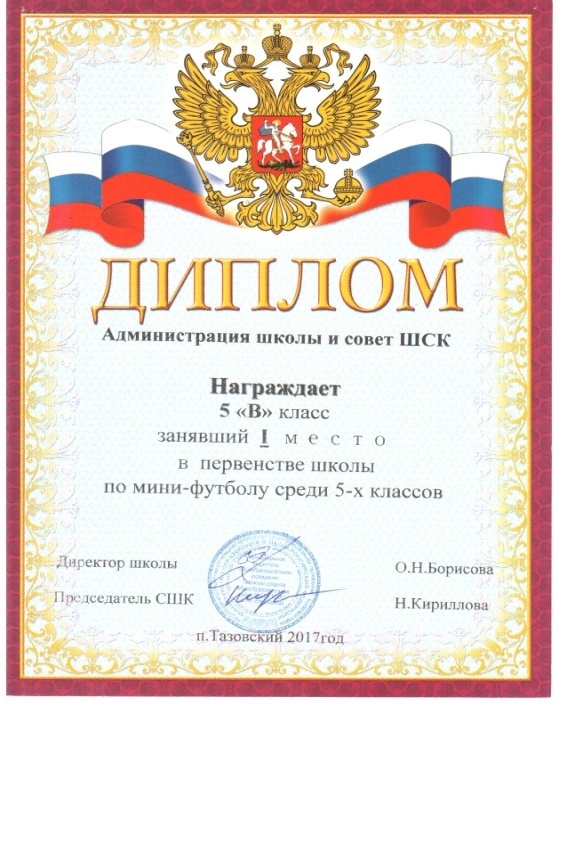 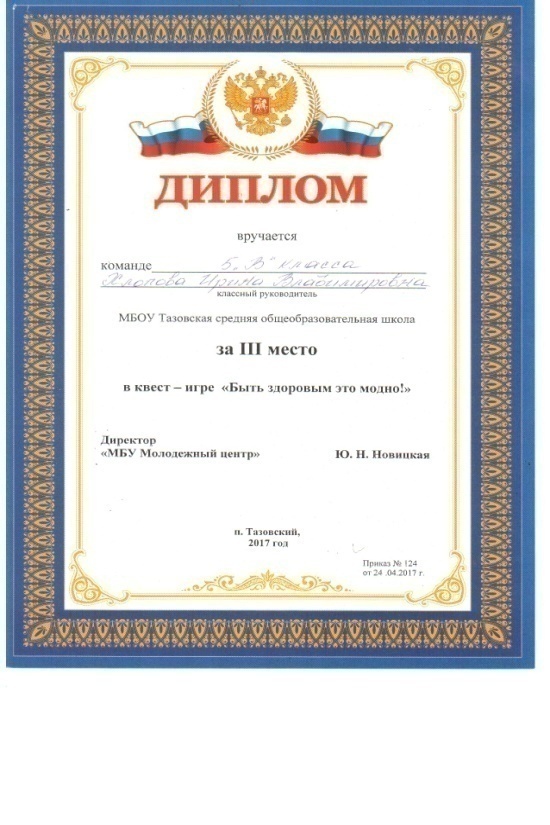 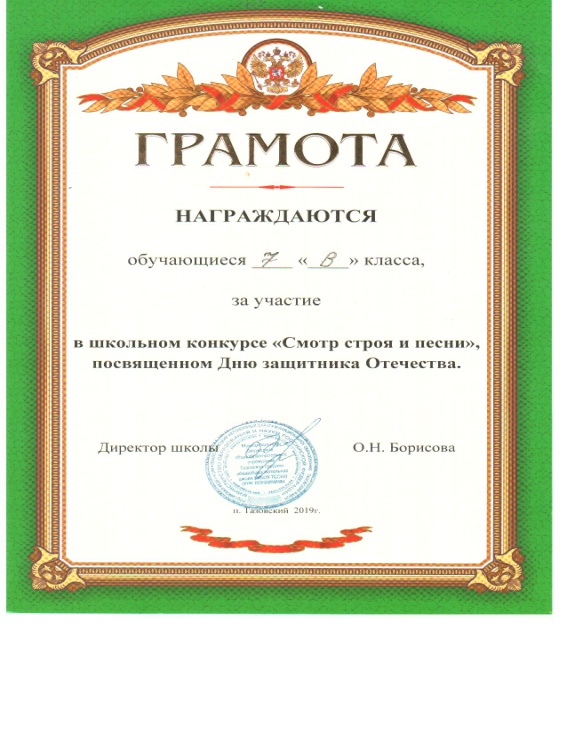 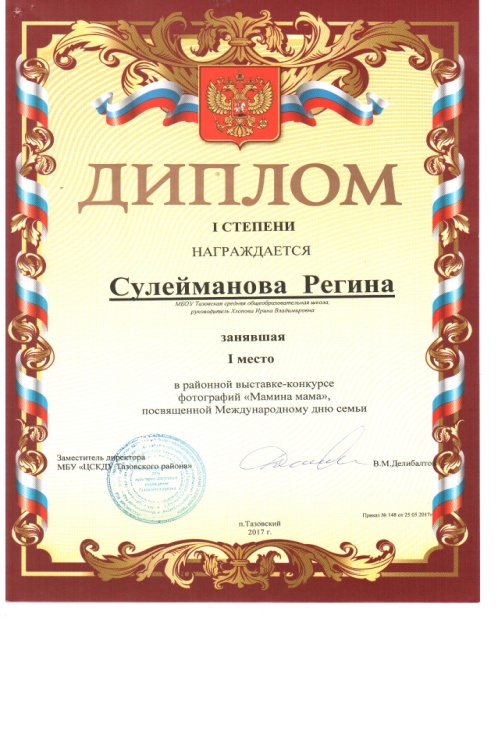 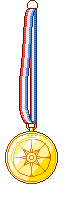 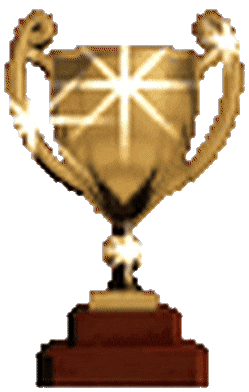 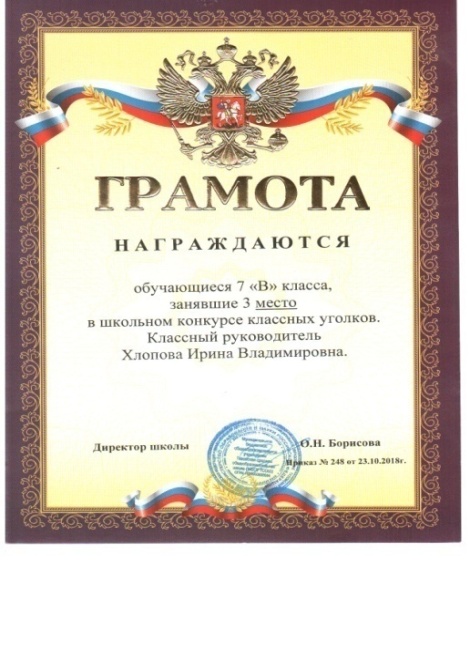 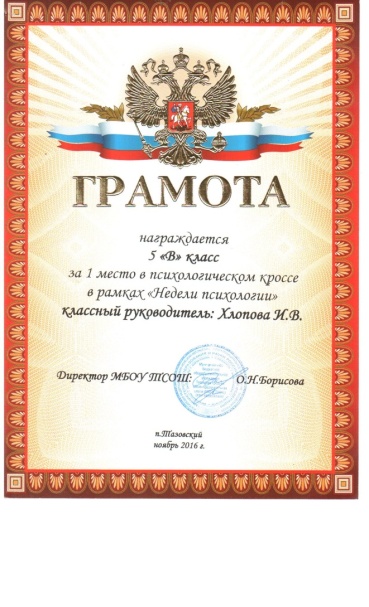 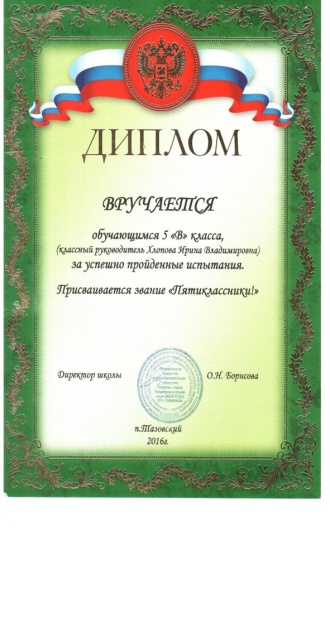 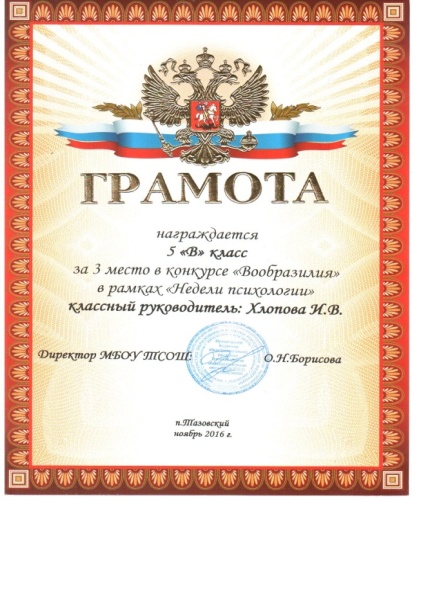 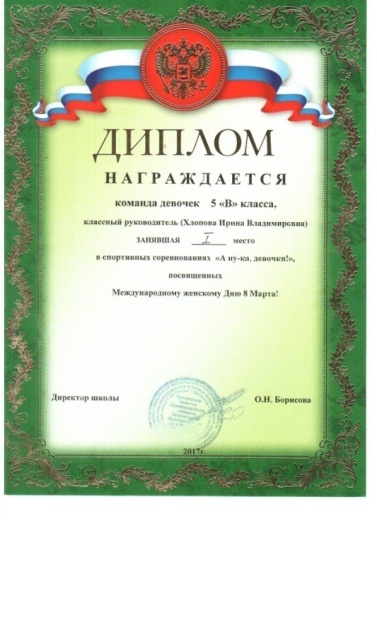 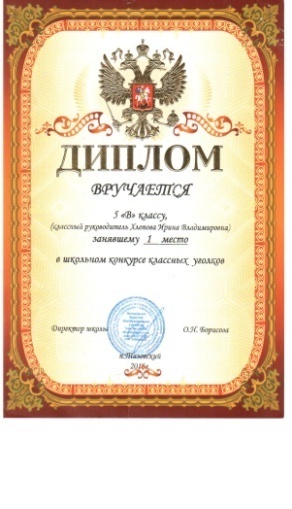 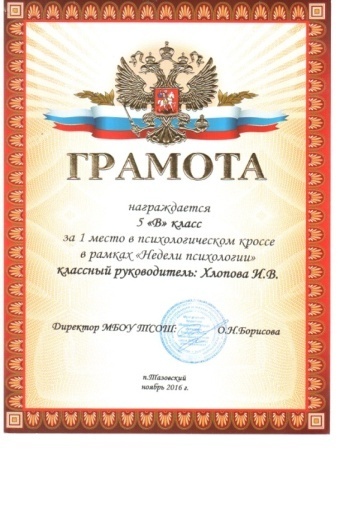 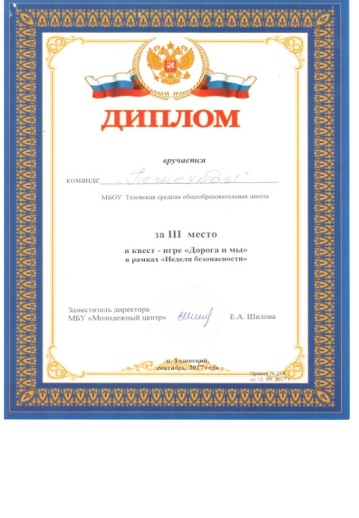 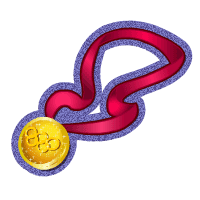 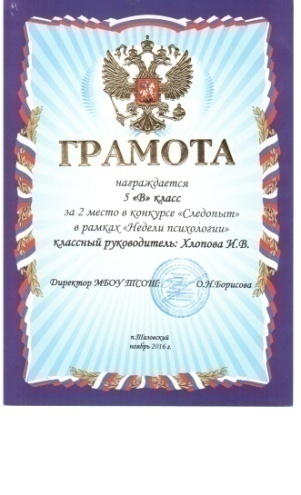 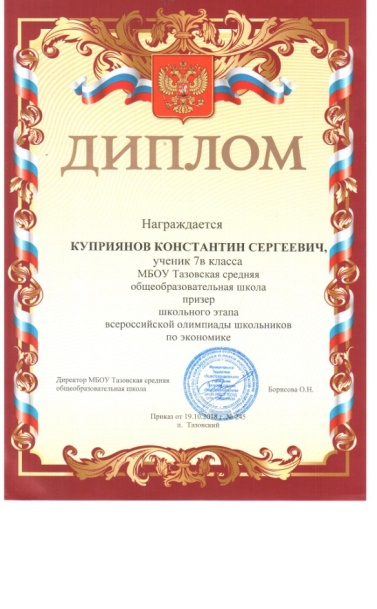 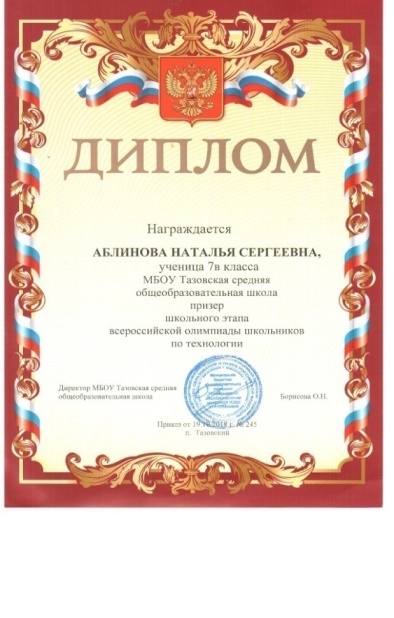 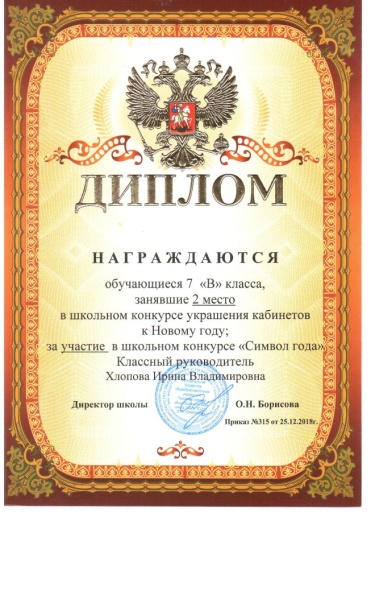 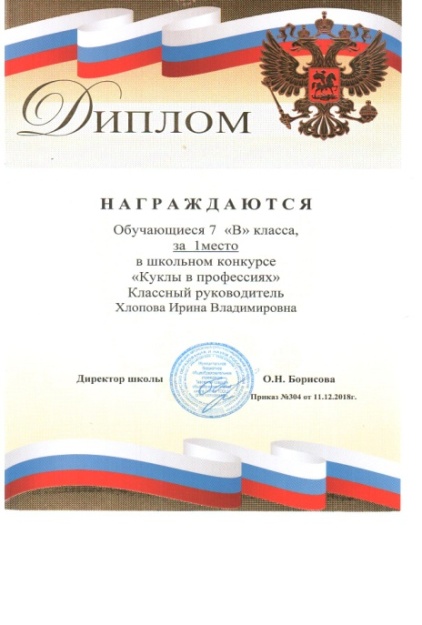 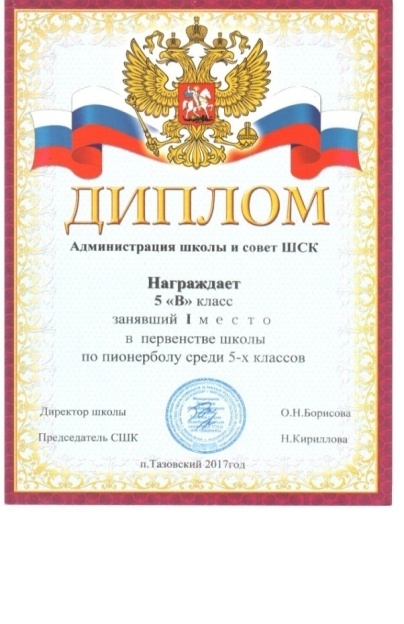 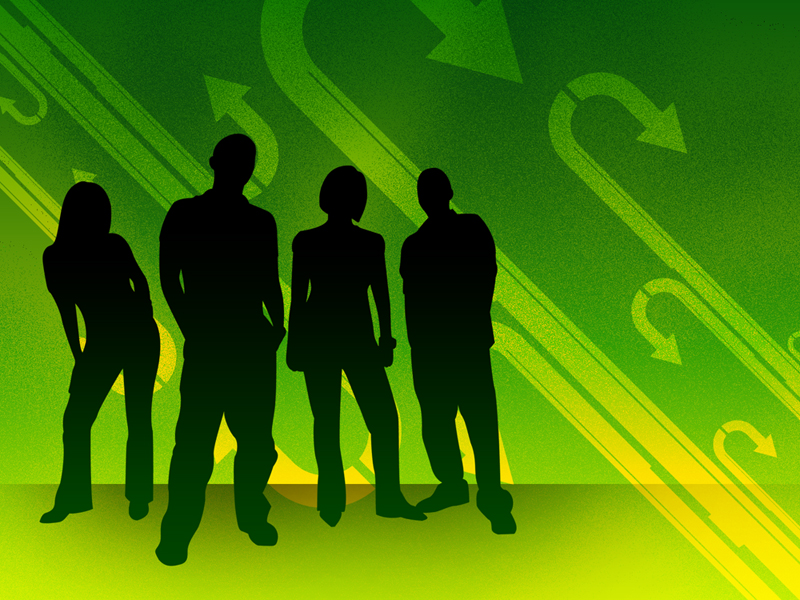 Школьные и районные акции
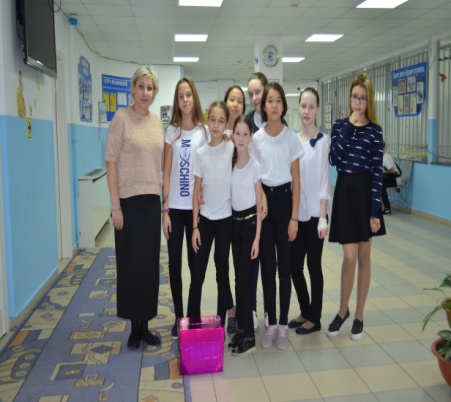 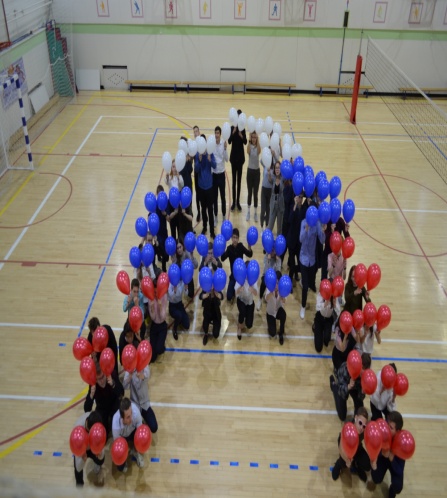 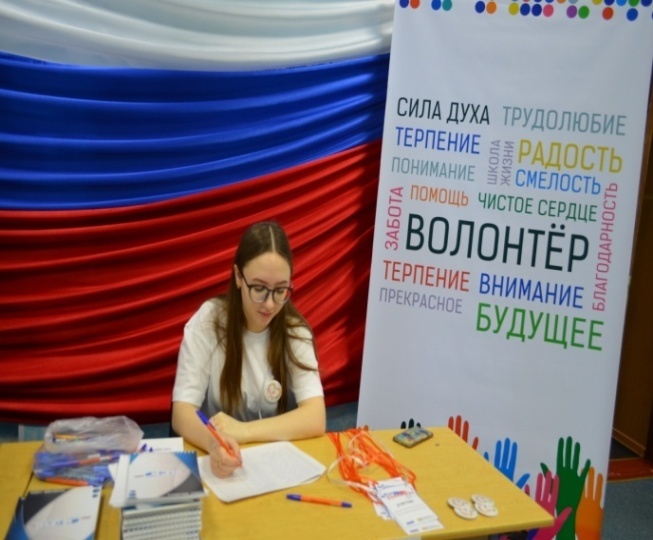 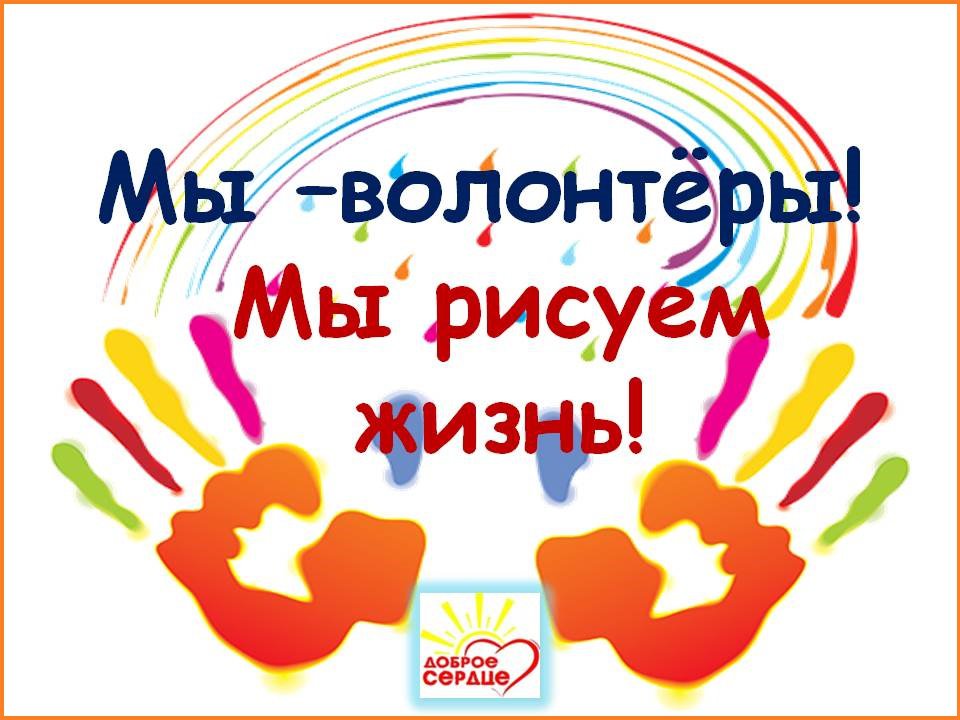 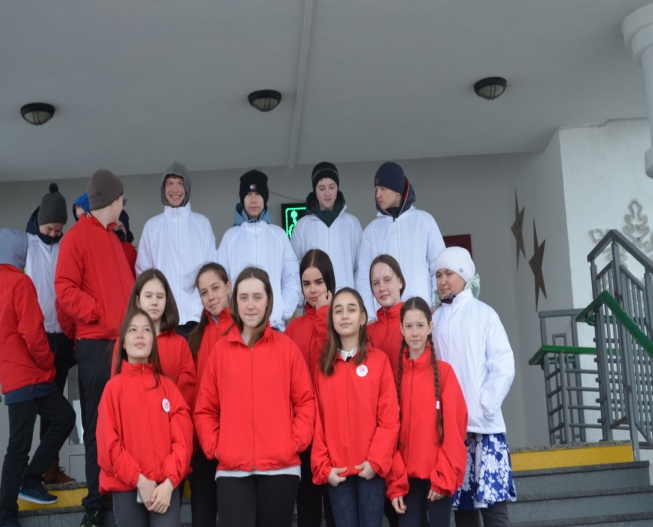 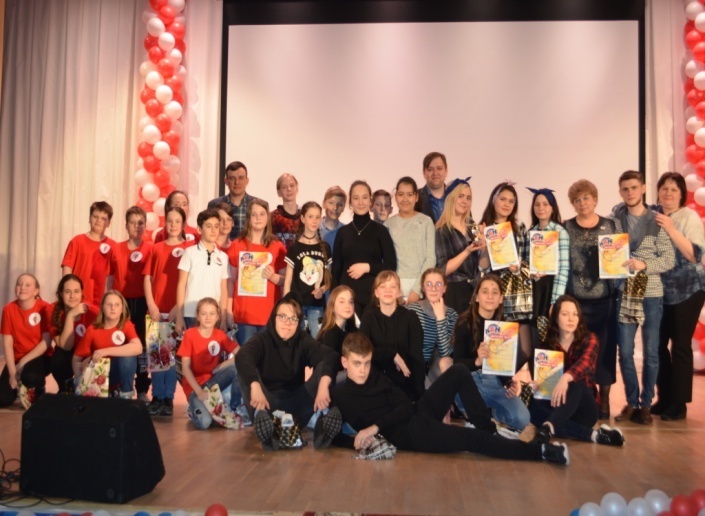 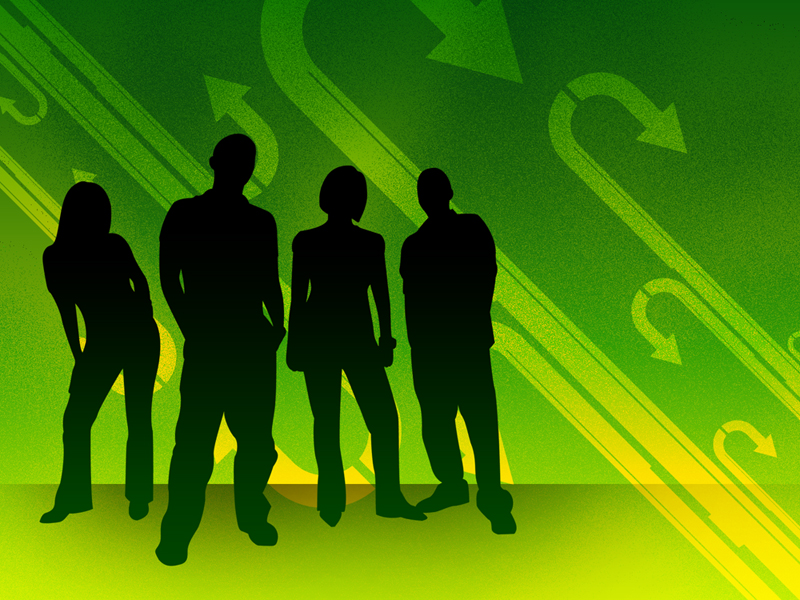 Мы и ветераны
Посещение на дому, оказание помощи
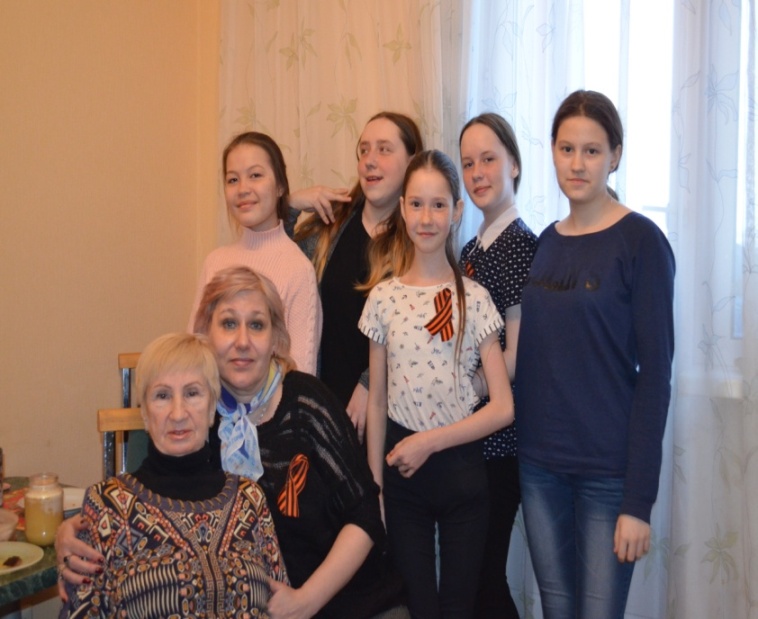 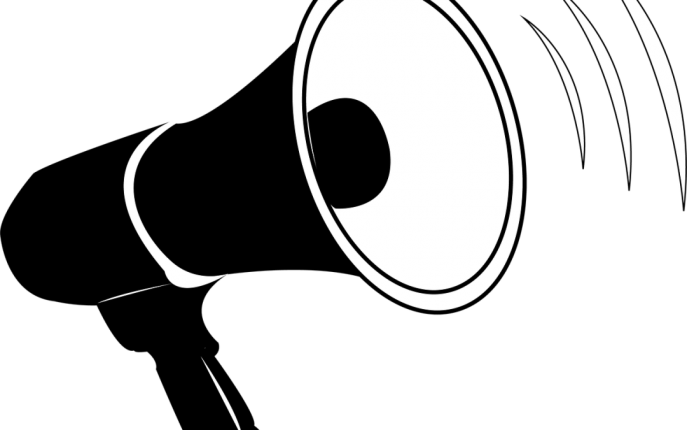 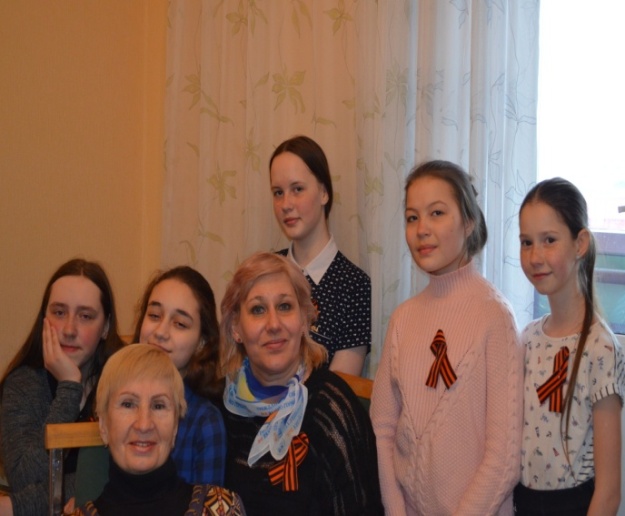 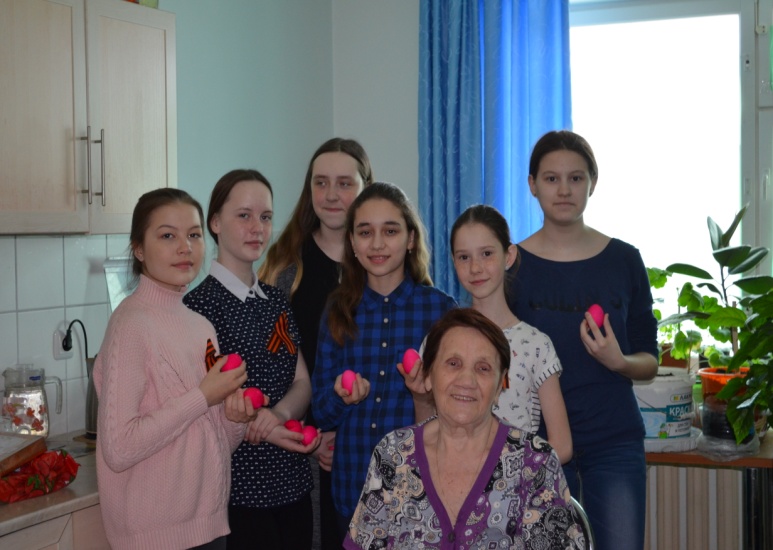 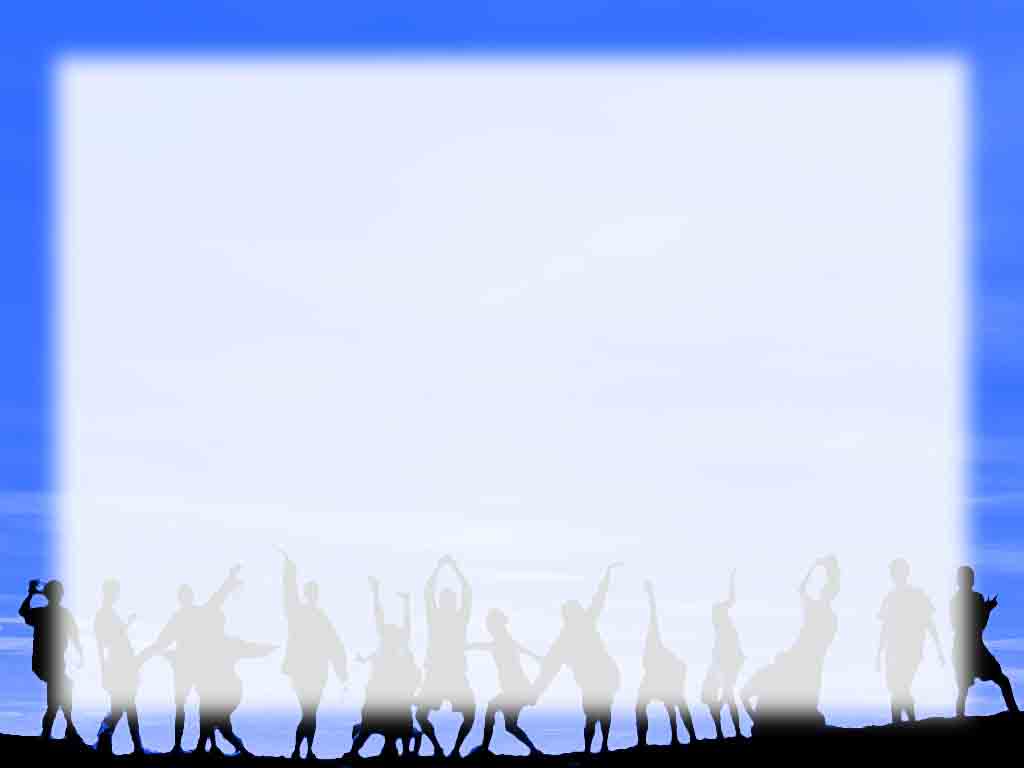 Посещение в больнице детей
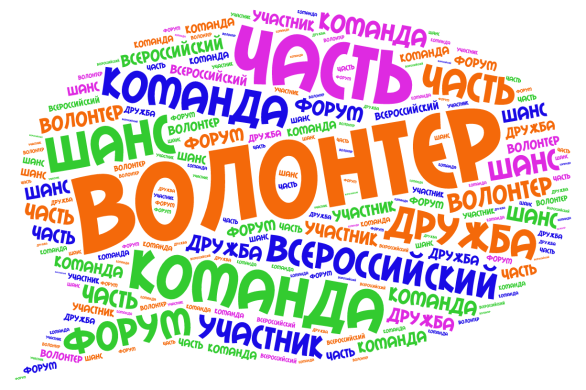 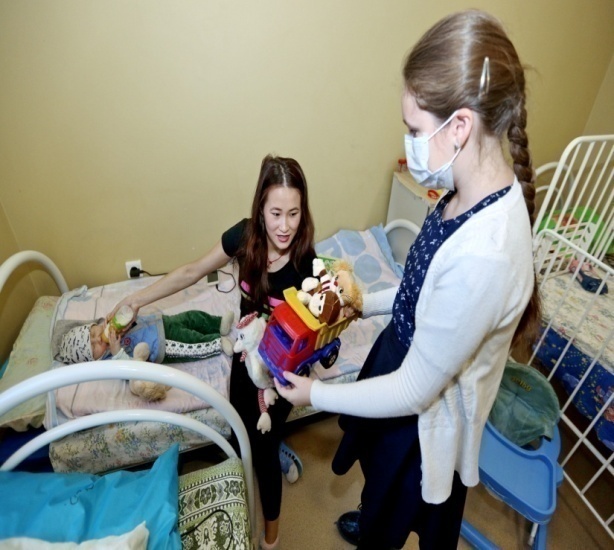 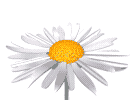 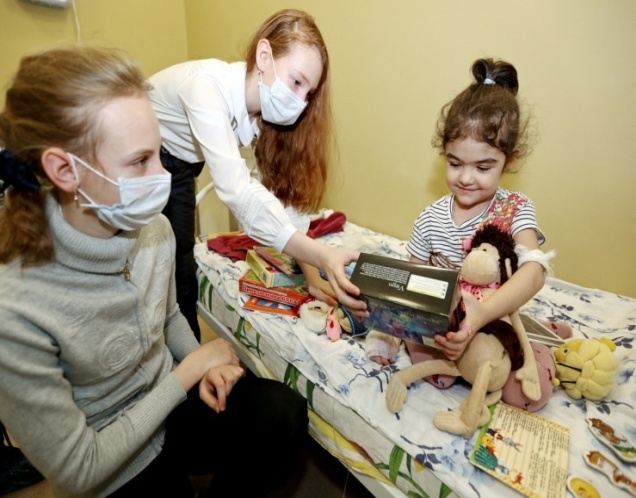 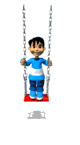 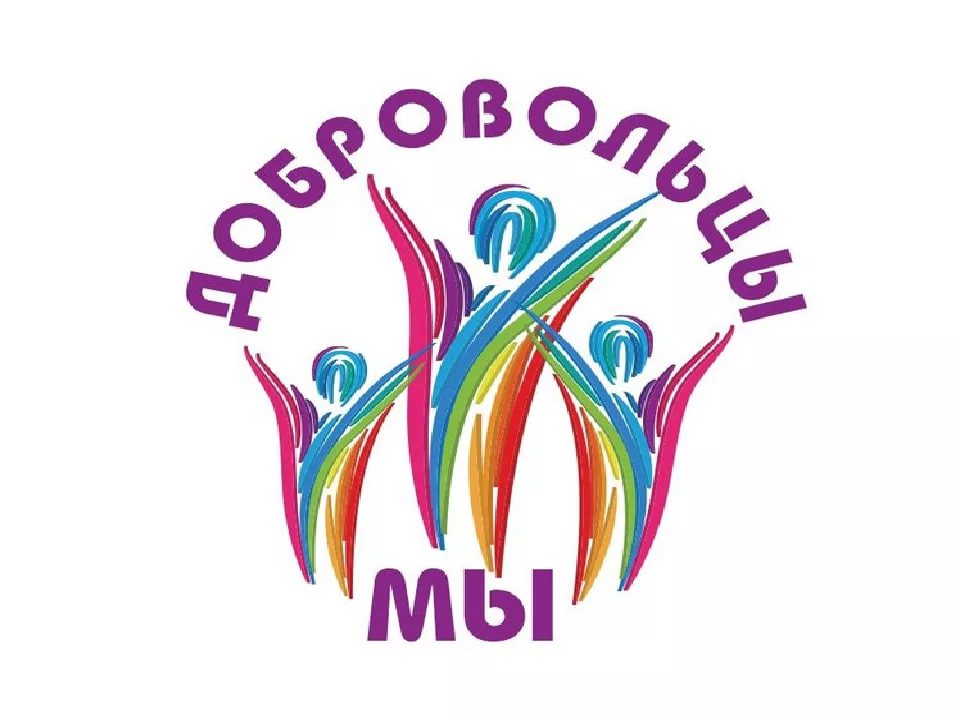 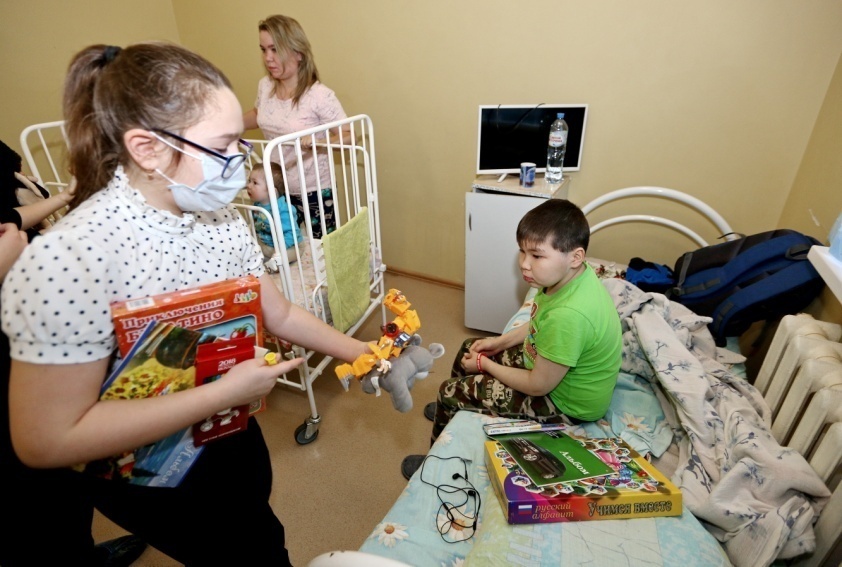 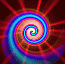 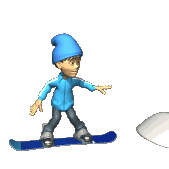 ПРОФИЛАКТИКА
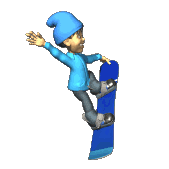 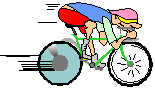 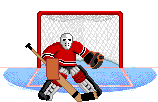 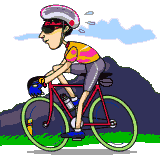 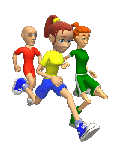 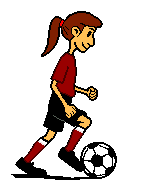 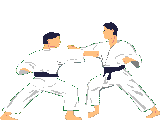 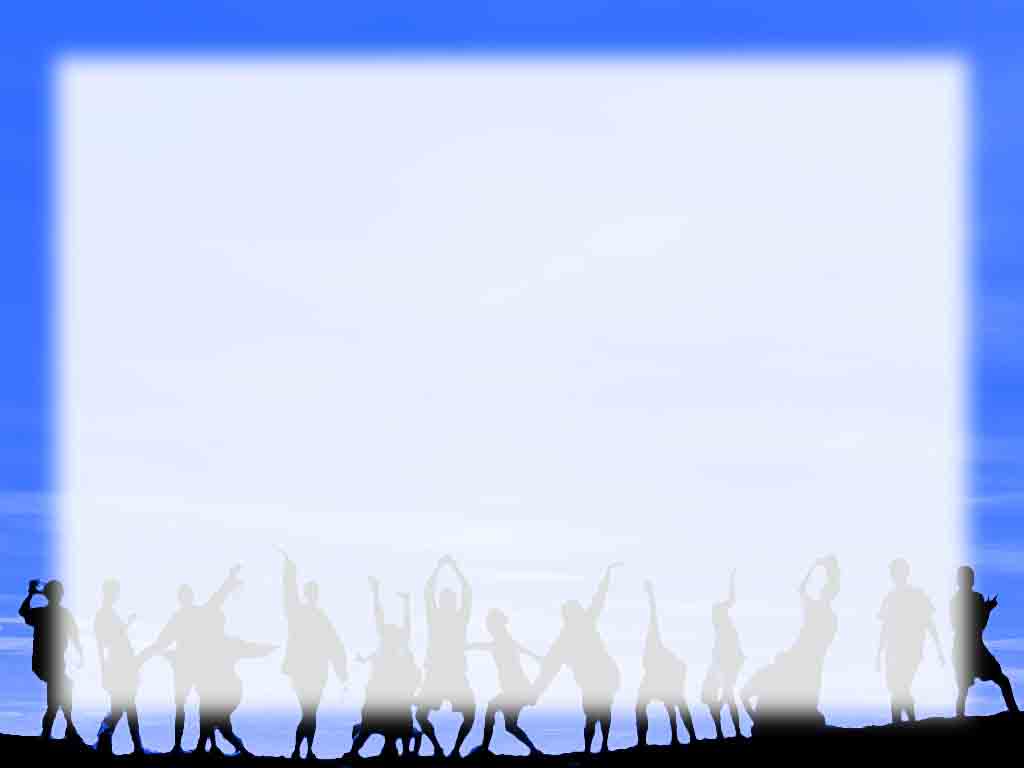 Встань в ряды волонтеров, в ряды тех, кто помогает создавать стабильное и сплоченное общество!
БЛАГОДАРИМ
 ЗА 
ВНИМАНИЕ!